Transmitted by the co-chairs of the TF on FADS
Informal document GRVA-15-3715th GRVA, 23–27 Jan 2023Provisional agenda item 4(e)
Reviewing GRVA Regulations And GTRs On Their Fitness For ADS
1
Background
WP.29 manages more than 200 Regulations, GTRs and other documents concerning motor vehicles and their equipment

Regulations rely on specific technical provisions to ensure a globally harmonised framework for performance and testing

Most Regulations were drafted according to the traditional definition of a motor vehicle, which needs a human to perform the driving task
2
The redefinition of “vehicle”
Designed for automated driving
Similar to existing vehicles
3
Consequence on existing Regulations
Some prescriptions need to be slightly modified



Other prescriptions make no sense with automated driving



We need to consider both the text and the spirit of Regulations
UNECE R102 ­§2.2.1. “Straight line stability test”
	Vehicles shall be tested at a speed of 85 +5/-0  km/h and remain aligned. During the test, it must be possible to travel along a straight section of the road without unusual steering correction by the driver.
UNECE R13 ­§5.1.2.2. “Secondary braking system”
	The driver shall be able to achieve this braking action from his driving seat while keeping at least one hand on the steering control.
4
Industry timeline
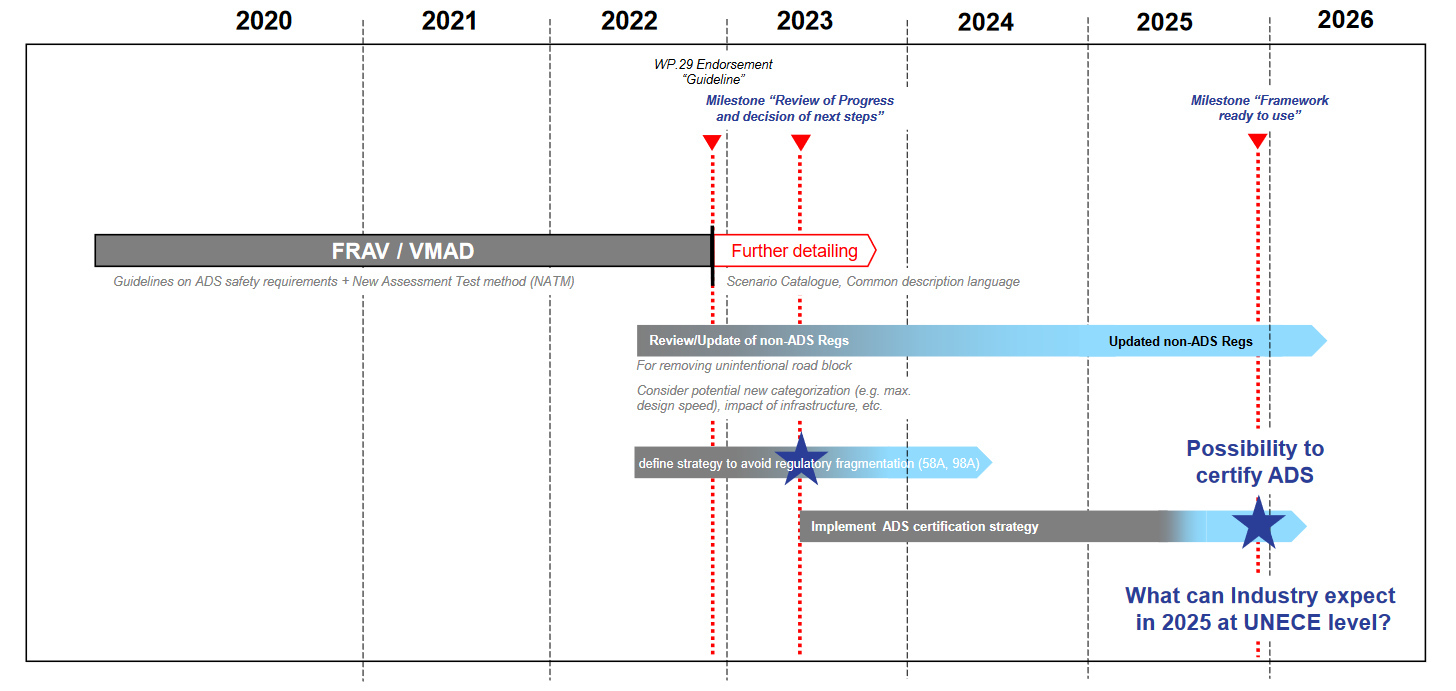 GRVA-13-18 (OICA/CLEPA)
5
Mandate from WP.29
At its 186th session in March 2022, WP.29 requested all its subsidiary working parties to perform a screening of the UN Regulations and Global Technical Regulations (GTR) of relevance regarding their fitness for Automated Driving Systems (ADS) until March 2023.


At its 14th session in September 2022, GRVA gave additional guidance as to what kind of automated vehicles to consider, etc. (informal document GRVA-14-54r1)
Pending request for deadline extension until June 2023 to let each GR approve the results of their taskforce before WP29
6
FADS activities
High-level assessment of GRVA Regs & GTRs
	Completed


Detailed screening of GRVA Regs & GTRs
	Ongoing


Contact point for taskforces of other GRs for automated driving topics
	Ongoing
7
High-level assessment of GRVA Regs & GTRs
This template can both serve as a preliminary analysis of a Regulation before its detailed review, and as a final report to give a summary of the detected issues and possible options
8
High-level assessment of GRVA Regs & GTRs
Applicable = can be used for automated vehicles with minor changes

Mostly not applicable = not applicable to automated driving but relevant for dual-mode vehicles

Not applicable = not relevant for Level 4 or 5 automated vehicles

To be determined = depending on the results, either amendments or a new Regulation may be needed
9
Detailed screening of GRVA Regs and GTRs
Points of interest:
Use cases: full automation, dual-mode, no occupants, etc.
Possible approaches: amending Regulations, drafting specific Regulations for automated vehicles, creating new vehicle categories, etc.
Consider both explicit and implicit concepts
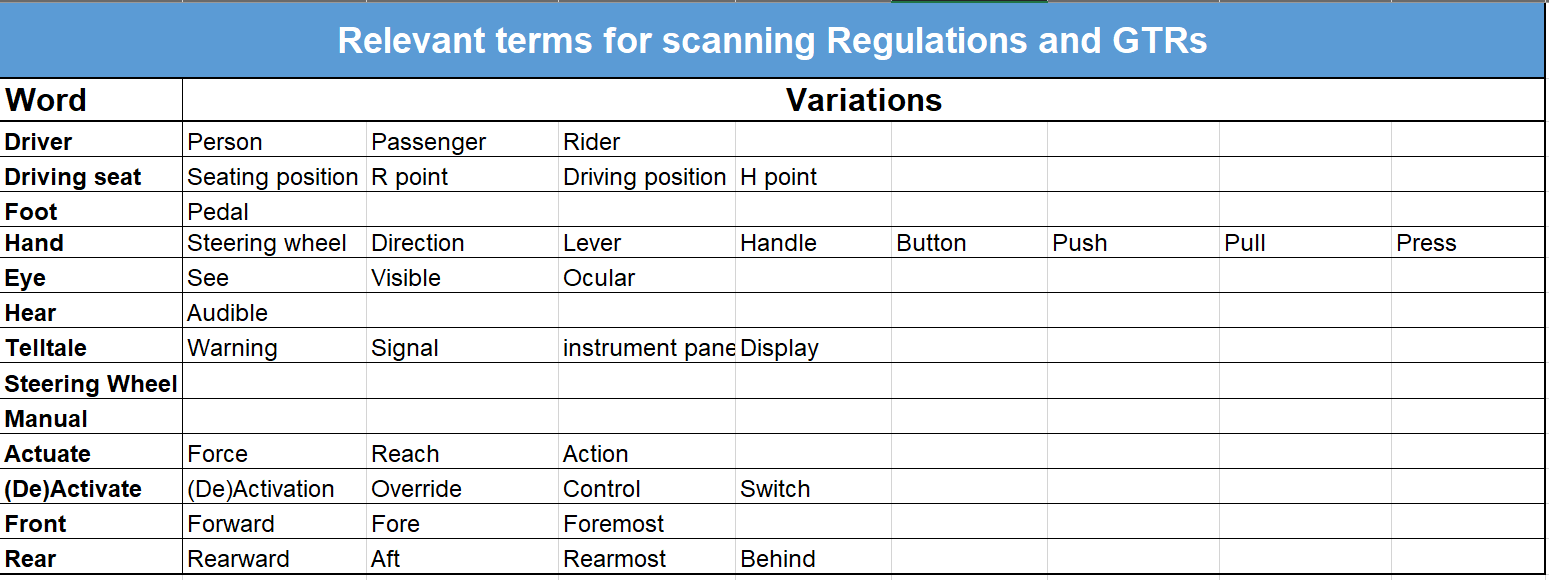 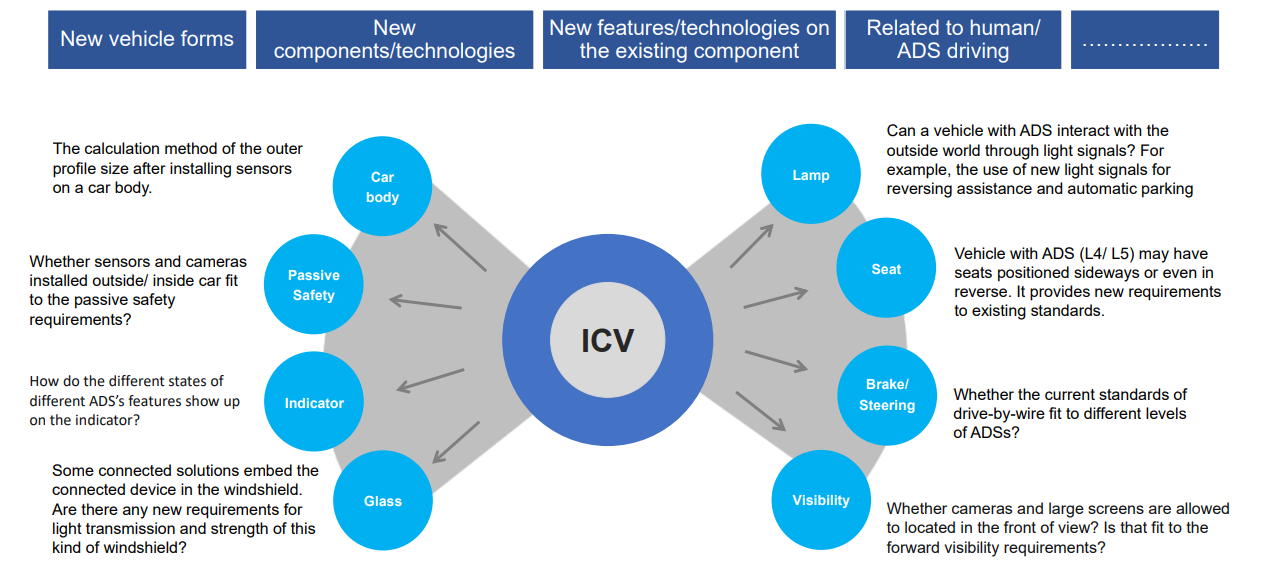 10
Detailed screening of GRVA Regs and GTRs
Online collaborative environment and example of a detailed review
11
Detailed screening of GRVA Regs and GTRs
Most annexes not included yet
12
Common work method across GRs
The taskforces of the different GRs have agreed to work on the same deliverables:

High-level summaries for each Regulation (cf. slide 8)

Comprehensive files for the detailed screening (cf. slide 11)

A “whitebook” for handling automated driving when drafting new Regulations
Note: The review does not include definitive solutions for changing Regulations, but taskforces may offer suggestions (amendments, new Regulations, new vehicle categories…)
13
Common work method across GRs
The GRVA taskforce has contributed by:

Providing templates
Sharing high-level open issues
Presenting the reviewing process to GRPE, EC, etc.


GRSG and GRSP have also started their detailed review
14
Timeline
10/2022
03/2023
01/2023
06/2023
WP29
05/2023
16th GRVA
Current status at GRVA
15
Next steps
Complete the detailed screening
Particular attention to annexes and testing
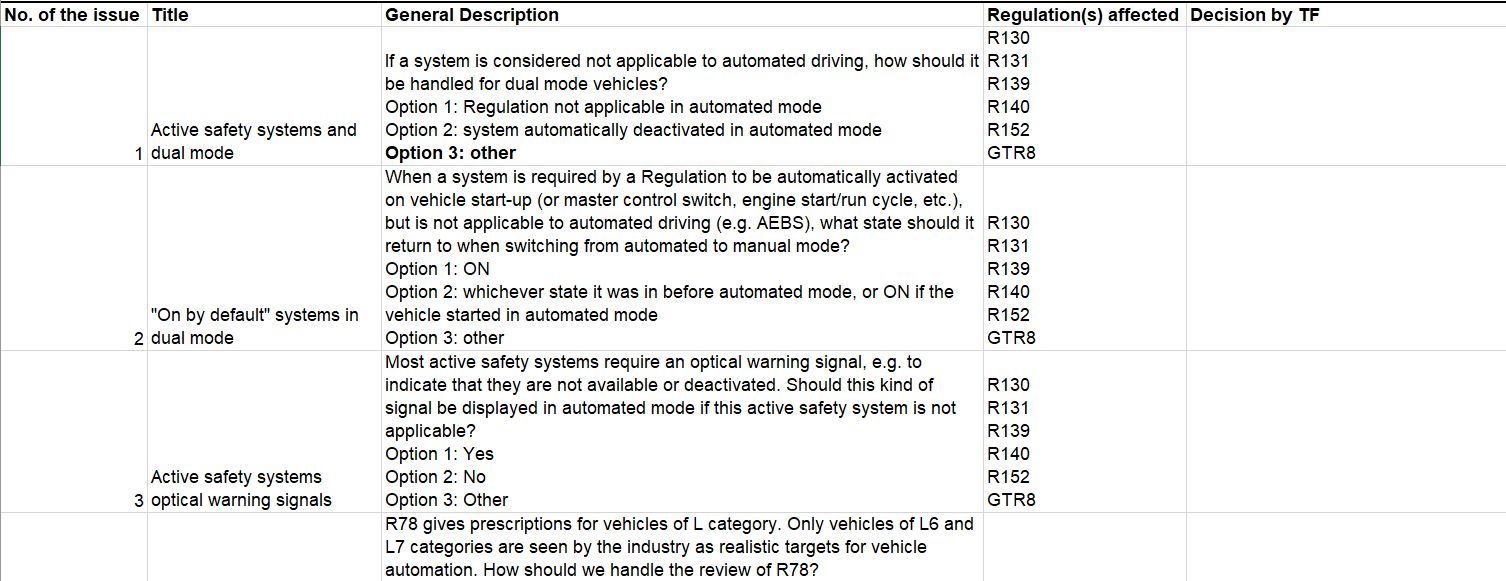 Compile open issues and share with other taskforces

Hybrid meeting planned for March 2023
+ potential meeting in China in May
16
Contact information
Co-chairs : 
Romain PESSIA (FR): romain.pessia@developpement-durable.gouv.fr
Linlin ZHANG (CN): zhanglinlin@catarc.ac.cn
17